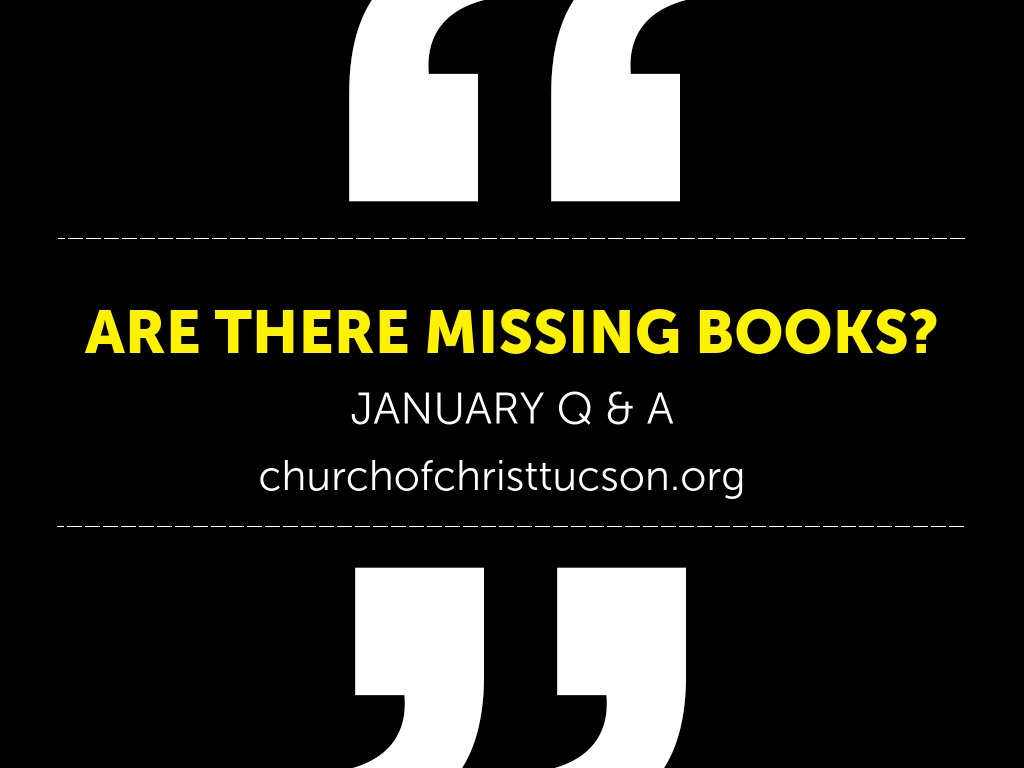 Are There Missing Books?
The Question:
People will often read of other books mentioned in the Bible and wonder, “where are those at?”
Others will point to “lost” gospels like Judas or Barnabas and say, “see, the Bible isn’t complete.”
Others just want to know if the Bible, as we have it, is complete.
[Speaker Notes: Other books mentioned in the Bible: “Wars of Yahweh” “Book of the Chronicles of the Kings” “Book of the Acts of Solomon” “Chronicles of Samuel the Seer”]
Are There Missing Books?
Different Categories of Books:
Nonextant: books cited that no copies remain. (Ex. “Wars of Yahweh” (Num. 21:14-15). 
Deuterocanonical: books that meet most of the criteria of cannon. (Ex. 1 Maccabees).
Pseudepigrapha: “writing that is produced by a person who is falsely claiming to be someone famous.” (Ex. The Pseudo Gospel of Thomas)
[Speaker Notes: Nonextant books – Probably non-inspired chronicles that the inspired authors had access to that God used or reference to in the inspired accounts.]
Are There Missing Books?
The Apologetics Side:
Five Guiding Principles for Cannon:
Was the book written by a prophet of God?
Was the writer confirmed by acts of God? (Ex. Mk. 16:20)
Did the message tell the truth about God?
Did it come with the power of God?
Was it accepted by the people of God?               ( Ex. 1 Thess. 2:13; 2 Pet. 3:16)
[Speaker Notes: “Apostolic authority, or apostolic approval, that was the primary test for canonicity, and not merely apostolic authorship” (Geisler and Nix, as quoted in McDowell, pg. 28).]
Are There Missing Books?
The Faith Side:
Biblical faith is based on reason and evidence. Heb. 11:1; Isa. 1:18
God has promised to preserve His word.      1 Pet. 1:23-25; Matt. 24:35
God has been directly involved in the transmission of His word.                                      2 Pet. 1:19-21; Jn. 16:12-15
We believe God has preserved accurately the books He wanted believers to have.